The Constitutional Convention (1787)
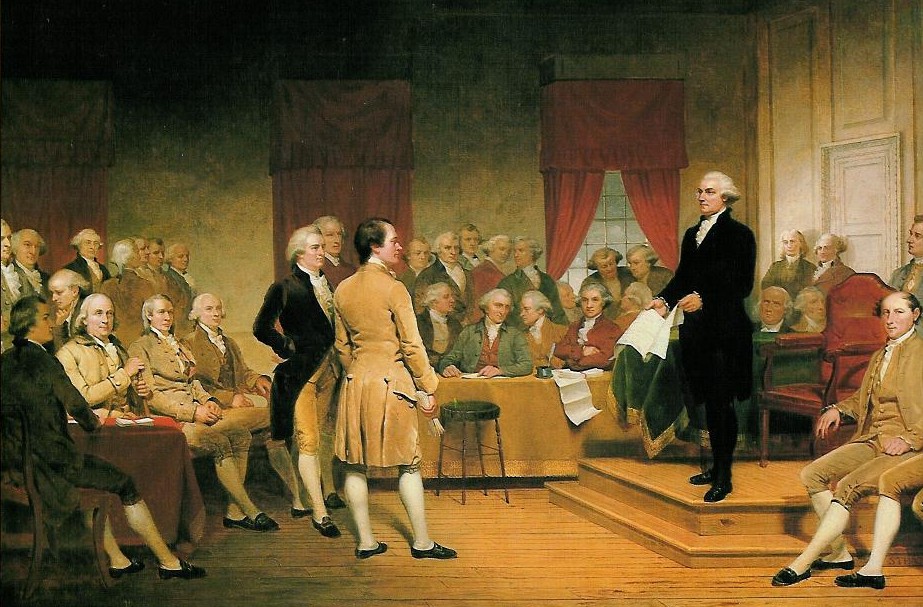 1
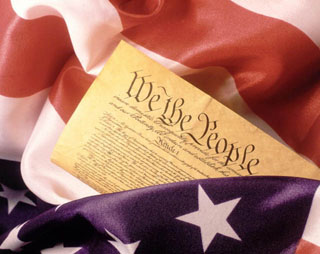 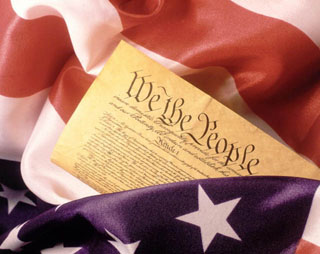 The Preamble
to the
United States Constitution:
We, the people of the United States, in Order to form a more perfect Union, establish Justice, insure domestic Tranquility, provide for the common defence, promote the general Welfare, and secure the Blessings of Liberty to ourselves and our Posterity, do ordain and establish this Constitution for the United States of America.
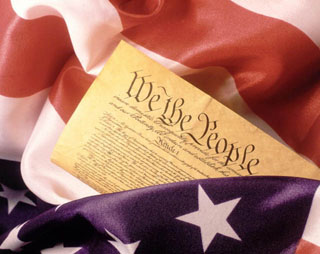 So…,
just what do these words mean?
THIS CONSTITUTION IS WRITTEN BY AMERICANS,  FOR ALL AMERICANS.
THIS NEW GOVERNMENT IS NOT PERFECT, BUT IT WILL BRING US CLOSER TOGETHER AS A  GROUP WITH COMMON PURPOSES.
EVERYONE GETS TO BE TREATED FAIRLY.
The Preamble of the Constitution
We, the people of the United States, in Order to form a more perfect Union, establish Justice, insure domestic Tranquility, provide for the common defense, promote the general Welfare, and secure the Blessings of Liberty to ourselves and our Posterity, do ordain and establish this Constitution for the United States of America.
OUR BASIC RIGHTS: LIFE, LIBERTY AND THE PURSUIT OF HAPPINESS  WILL BE MET.
ALL FUTURE CITIZENS WILL BE ABLE TO ENJOY THE SAME FREEDOMS.
WE ALL HAVE THE RIGHT TO LIVE A PEACEFUL LIFE IN OUR OWN COUNTRY.
MILITARY AND LAW ENFORCEMENT SYSTEMS WILL PROTECT US FROM HARM—WE DON’T HAVE TO LIVE IN FEAR.
IT IS THE PEOPLE WHO GIVE POWER TO THE CONSTITUTION.  WE  RULE THE GOVERNMENT—THE GOVERNMENT DOES NOT RULE US!
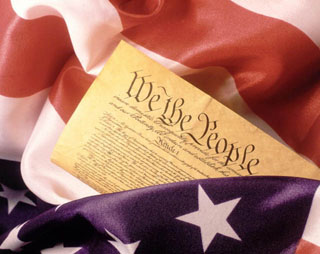 So…,
do you think that you can   
              memorize the Preamble?
http://www.youtube.com/watch?v=yx5d3haRG7M&feature=related
Barney Fife
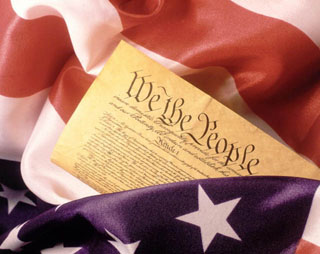 Have you learned the Preamble Yet?
http://www.youtube.com/watch?v=Qf71LerhBMU
1
http://www.youtube.com/watch?v=tgLRXN7GxJU&feature=related
2
The World's 10 Weirdest Laws Not to Break
By Lark Gould  (2011)
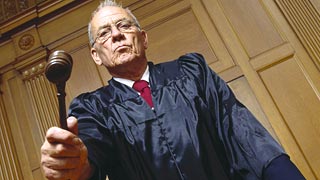 8
1. In Alabama, it is unlawful to wear a false mustache in church and cause "unseemly laughter."
The state also keeps a law against driving while blindfolded!
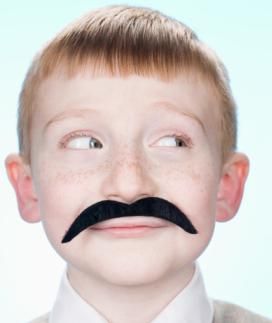 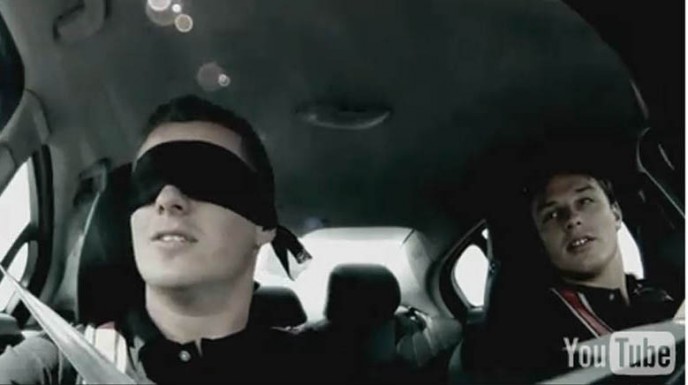 9
2. In Phoenix, Arizona, the law states that every man who enters the city limits must wear pants.
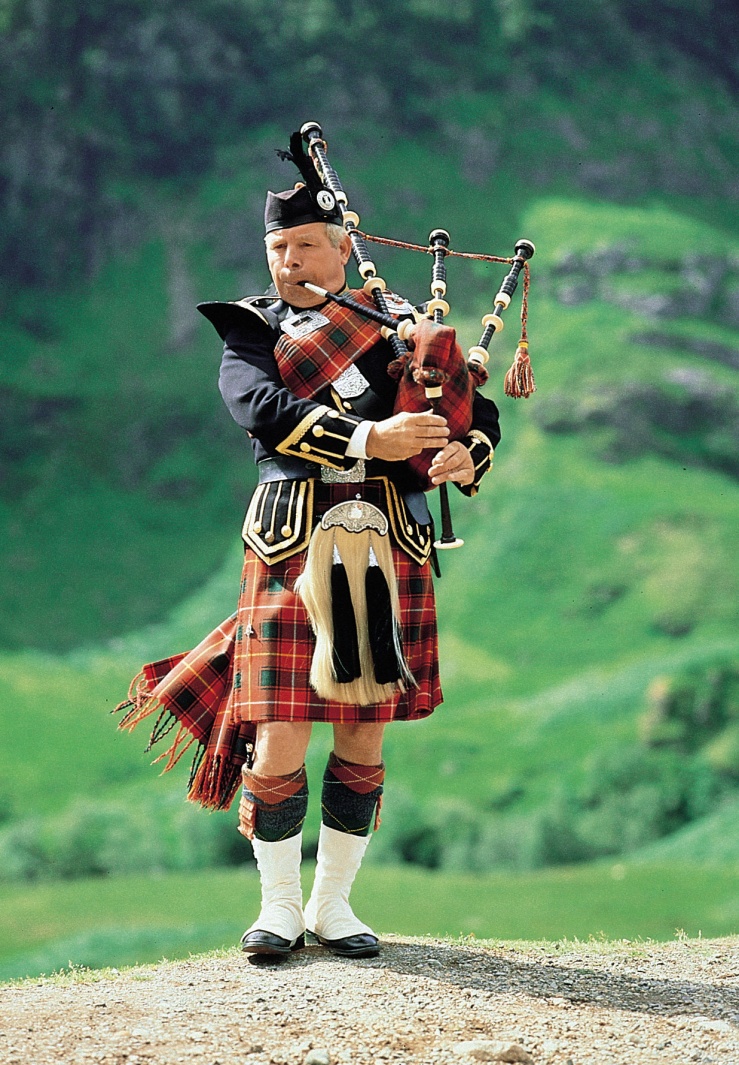 Maybe this was aimed at Scottish bagpipe players, but the law has ensured the city stays clean of men in skirts, no matter what instruments they play!
10
3. In Hawaii, coins may not be placed in one's ears. You can wear them in your nose, on your toes and under your arms but the ears are definitely out.  Magicians take note!
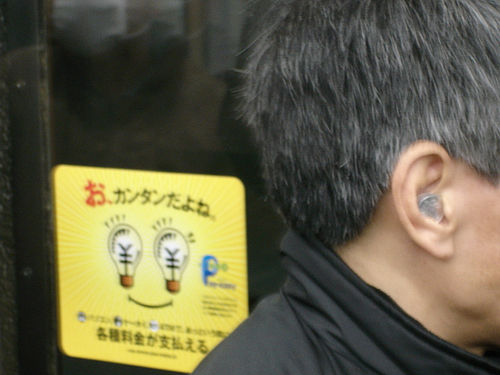 11
4. In Montana, it is illegal for married women to go fishing alone on Sundays.
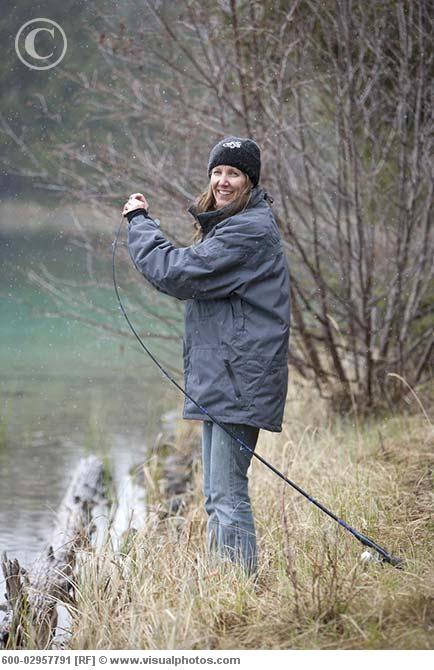 And it is illegal for unmarried women to fish alone at all!
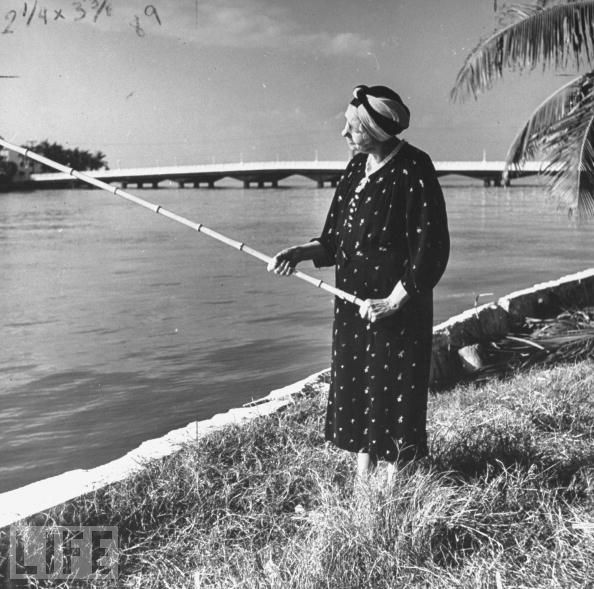 12
5. In Vermont, women must obtain written permission from their husbands to wear false teeth.
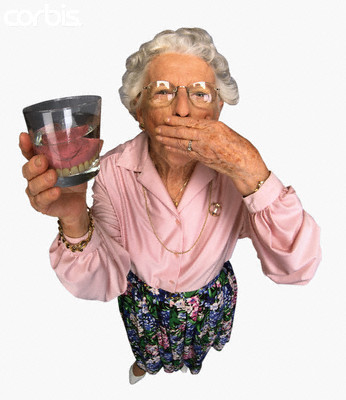 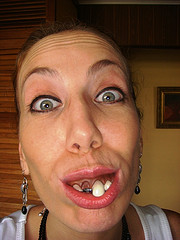 13
6. In Australia, you'll never be far from a comfortable bed of sorts if you are in a taxi. Taxicabs are required by law to carry a bale of hay in the trunk at all times.
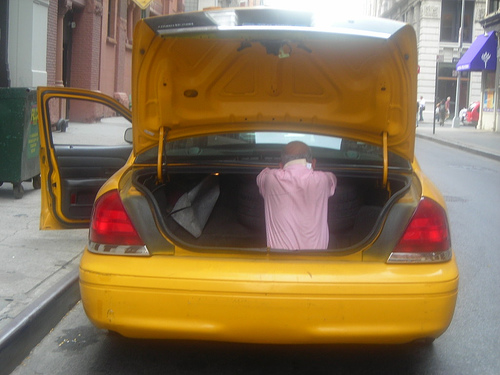 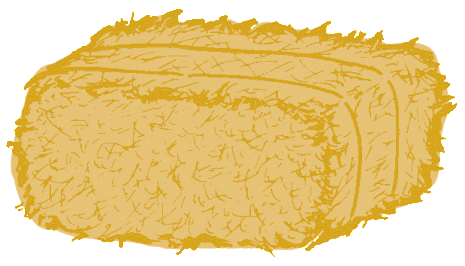 14
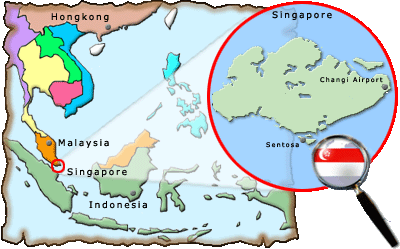 7. In Singapore –A litter law dating from 1968 states if you drop trash on the ground you can pay up to $1,000. Do it again and you might be forced to do community labor and pay another fine. Even worse you'll have to wear a bright fluorescent jacket that says in so many words, "I am a litter lout."
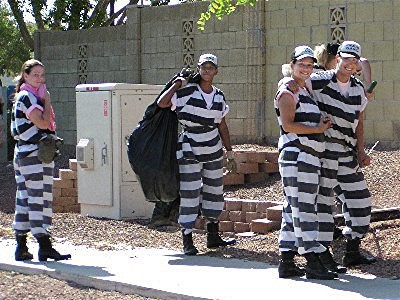 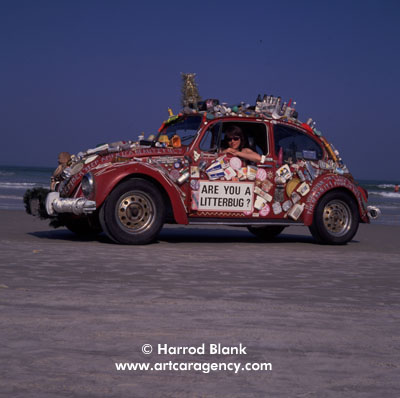 15
8. In Switzerland, it is illegal to flush the toilet after 10 p.m. in most apartment houses.
Polite as always, this considerate population would rather suffer a build up in the toilet bowl than a fight with neighbors over the roar of flushing through the midnight hours.
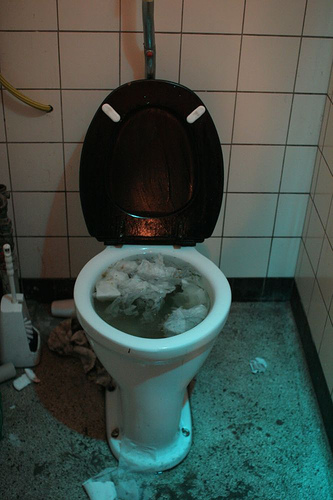 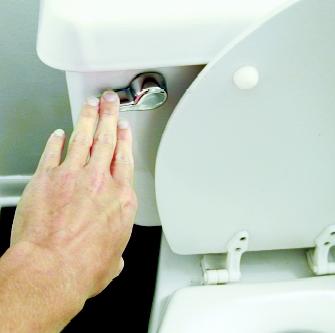 16
9. It is illegal to cross the street while walking on your hands in Hartford, Connecticut.
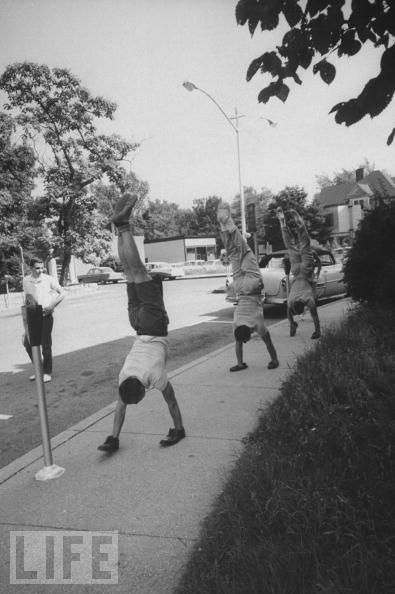 17
And finally…
18
10. In Thailand, it is illegal to leave the house without wearing underwear!
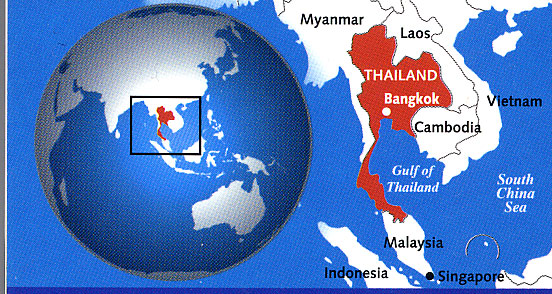 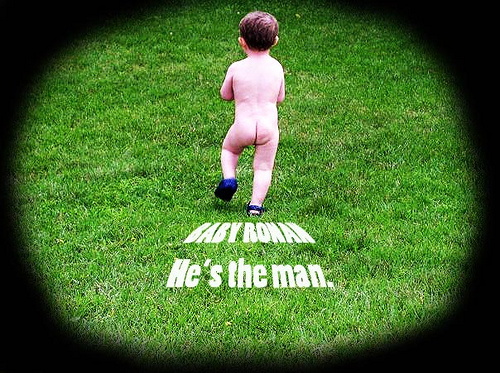 19
Senate
House of Representatives
Legislative Branch (Congress):
100  members
435 members
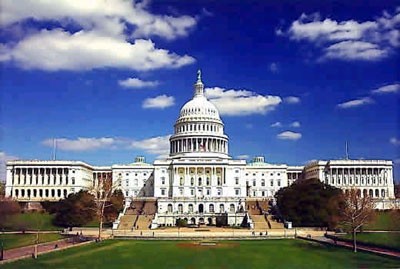 Equal Power
Power Based on State Population
Each state has 2 Senators
NV has 3 Representatives
Qualifications:
Qualifications:
At least 30 yrs. old
At least 25 yrs. old
U.S. Citizen for 9 years
U.S. Citizen for 7 years
6-year term of office
2-year term of office
unlimited terms
unlimited terms
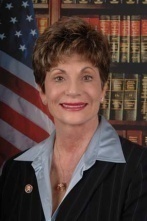 “makes laws”
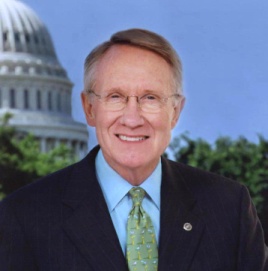 Salary= $174,000
Salary= $174,000
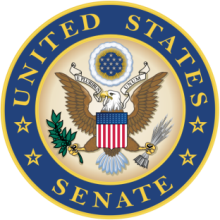 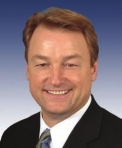 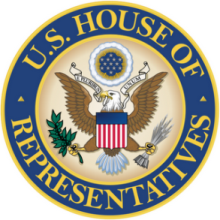 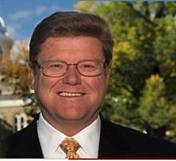 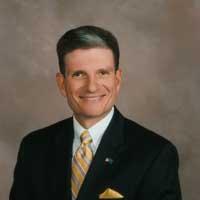 Shelley Berkley
Harry Reid
Harry Reid is the Senate Majority Leader!
Dean Heller
Joe Heck
Mark Amodei
Quiz on these notes NCP!
20
Judicial Branch (Supreme Court):
Settles arguments between states & reviews laws for fairness
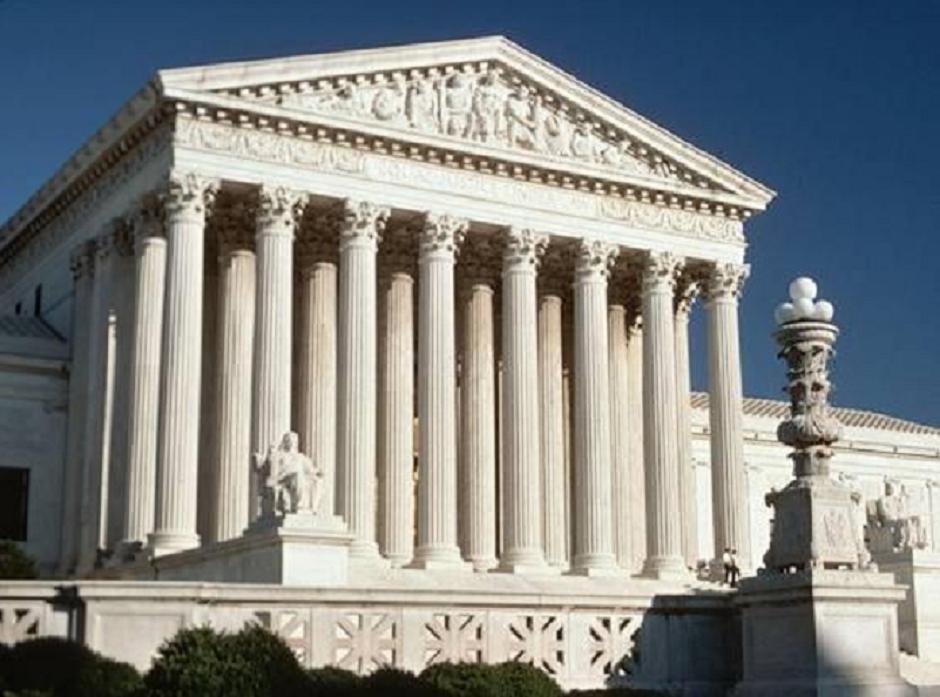 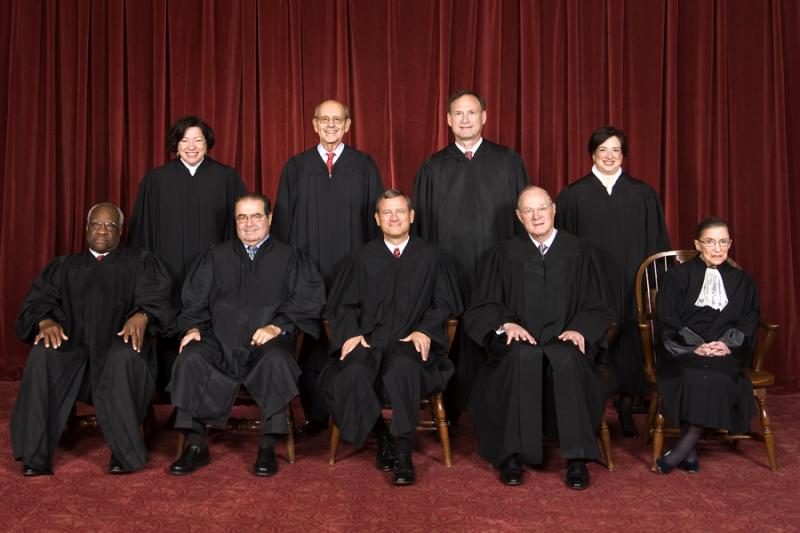 9 members:
1 Chief Justice
8 Associate Justices
Nominated by the President
Approved by the Senate
No formal qualifications
(top row, left to right) Sonia Sotomayor, Stephen Breyer, Samuel Alioto, Elena Kagan (bottom row, left to right) Clarence Thomas, Antonin Scalia, Chief Justice John Roberts, Anthony Kennedy, Ruth Bader Ginsburg
Salaries: Chief Justice - $223,500
        Associate Justice- $213,900
Serve for Life
(“Good Behavior”)
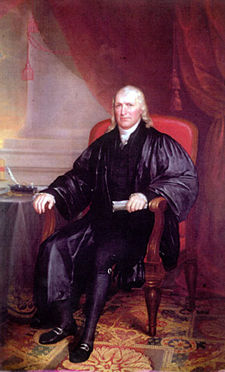 Samuel Chase was the only Supreme Court Justice to be impeached (1804). He was a political opponent of Pres. Jefferson, who wanted his party to control the Court.  Chase was acquitted.
Quiz on these notes NCP!
21
Supreme Court Facts
Youngest justice appointed: Joseph Story (age 32) 
Oldest justice appointed: Horace Lurton (age 65) 
Oldest justice to serve: Oliver Wendell Holmes (retired at age 90) 
Shortest term as Chief Justice: John Rutledge (4 months, 3 days chief justice) 
Shortest time in the court: Thomas Johnson (5 months, 10 days associate justice) 
Longest term: William O. Douglas (36 years, 209 days) 
First African-American justice: Thurgood Marshall 
First woman Justice: Sandra Day O'Connor 
President to appoint the most Justices: George Washington (11) 
President to appoint the most Justices in the 20th century: Franklin Roosevelt (9)
22
Executive Branch:
“enforces (carries out) laws”
Qualifications
native-born citizen
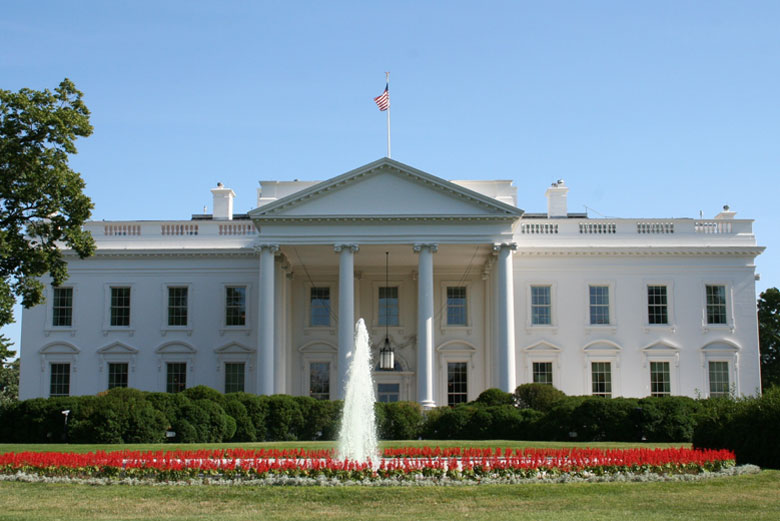 At least 35 yrs. old
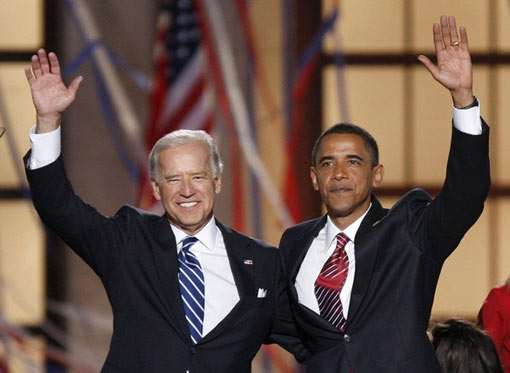 resident of U.S. for 14 yrs.
4-year term of office
two elected terms
May not serve more than 10 years as President
Joseph Biden
Barack Obama
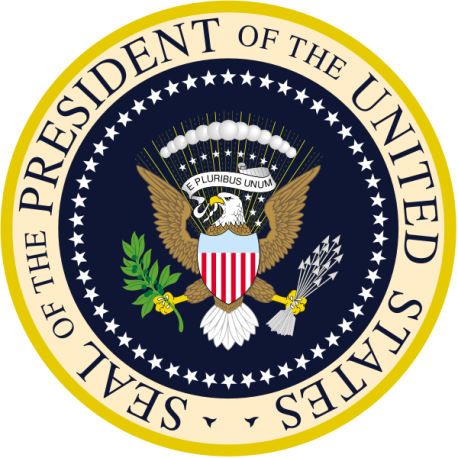 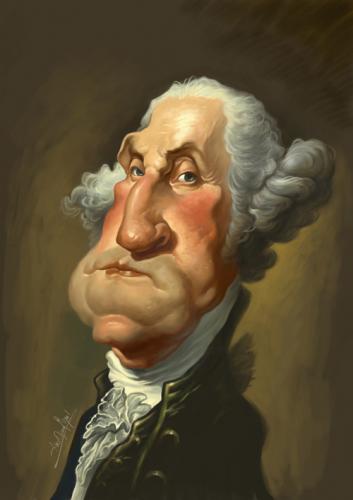 Our first president was paid $25,000 a year!
Salaries: President - $400,000
        Vice-President- $208,100
http://www.youtube.com/watch?v=Vvy0wRLD5s8&feature=related
23
National vs. Nevada Government:The Executive Branch
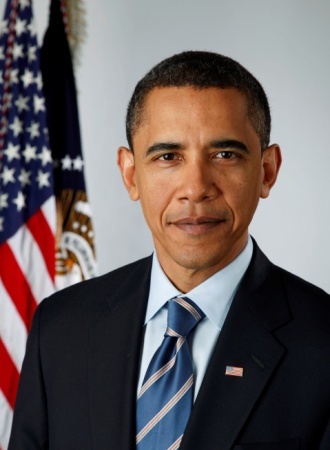 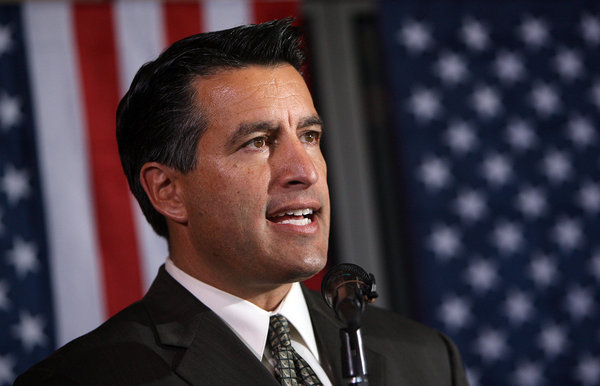 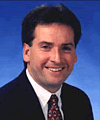 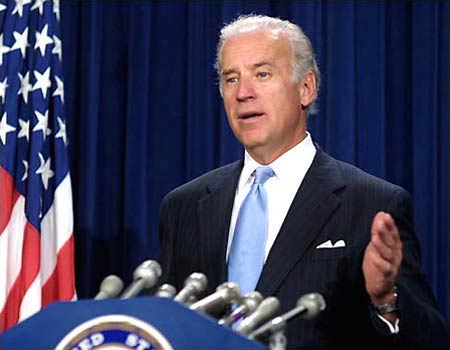 Lt. Governor Brian Krolicki
President 
Barack Obama
Vice President Joseph Biden
Governor 
Brian Sandoval
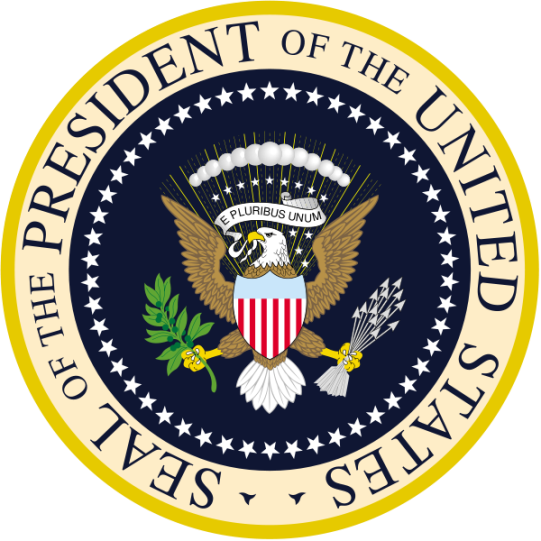 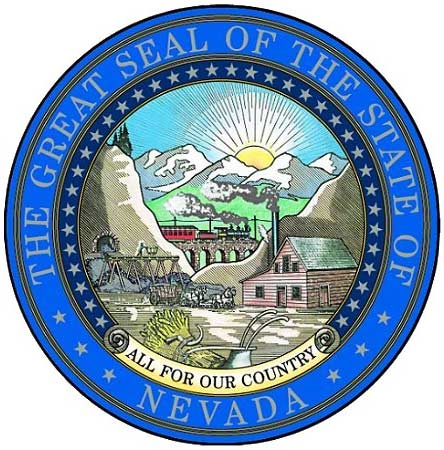 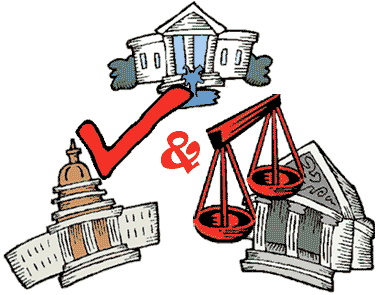 Checks and Balances
Each branch of government can be “checked” (restrained) by the other branches in order to balance the power, so that no one branch has absolute control over the others.
L     E
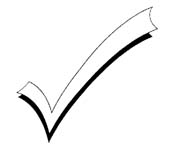 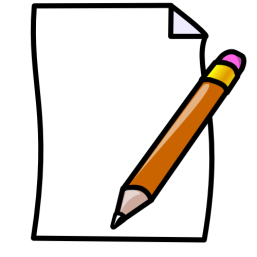 25
Presidential Trivia
Youngest President: 
Theodore Roosevelt 42 yrs. (After William McKinley’s assassination in 1901.)
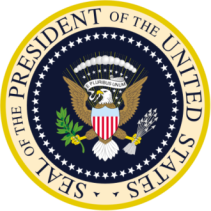 Youngest Elected President: 
John F. Kennedy #35
43 yrs.  (1960)
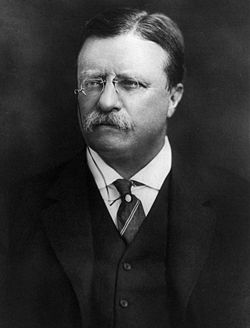 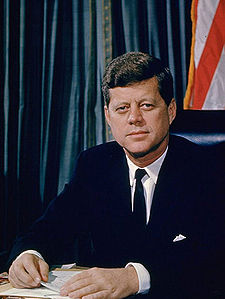 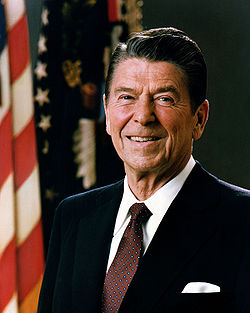 Oldest Elected President: 
Ronald Reagan  #40
69 yrs. 349 days (1981)
26
Now, just how many presidents have we had?
http://www.youtube.com/watch?v=Dh6-3IehOZ4&feature=related
27
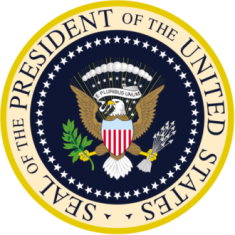 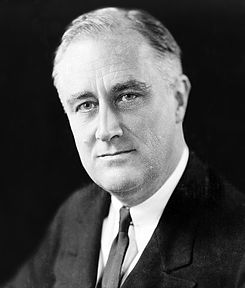 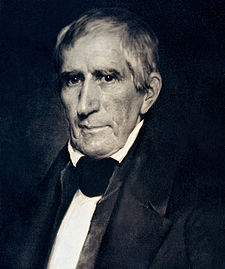 Shortest Service:
William Henry Harrison #9 
(1 month)
Longest Serving: 
Franklin Roosevelt  #32
1932-1944
-68 years old
-on a cold and wet day, gave longest (2hrs.) inaugural address
without a coat or hat
-afterwards rode in parade
-developed pneumonia 
-died one month later
Only Presidents to be Impeached:
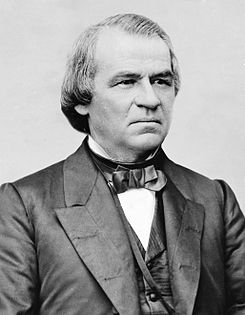 Andrew Johnson #16
Impeached 1868
Acquitted by one vote!
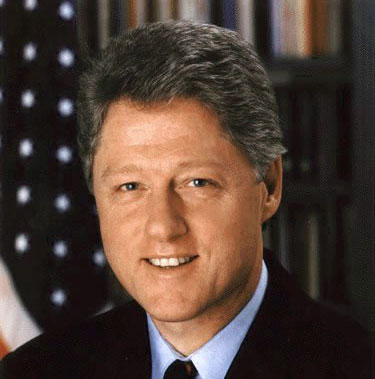 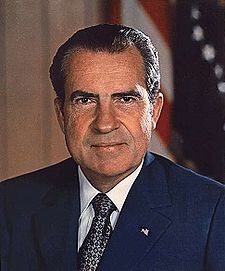 Only President to Resign:
 Richard Nixon #37  (1974)
Bill Clinton #42
Impeached -1998 - acquitted
28
Presidential Assassinations
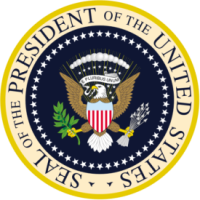 29
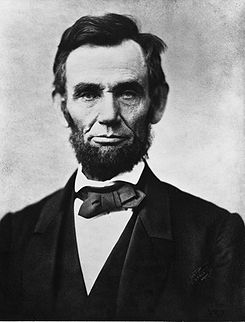 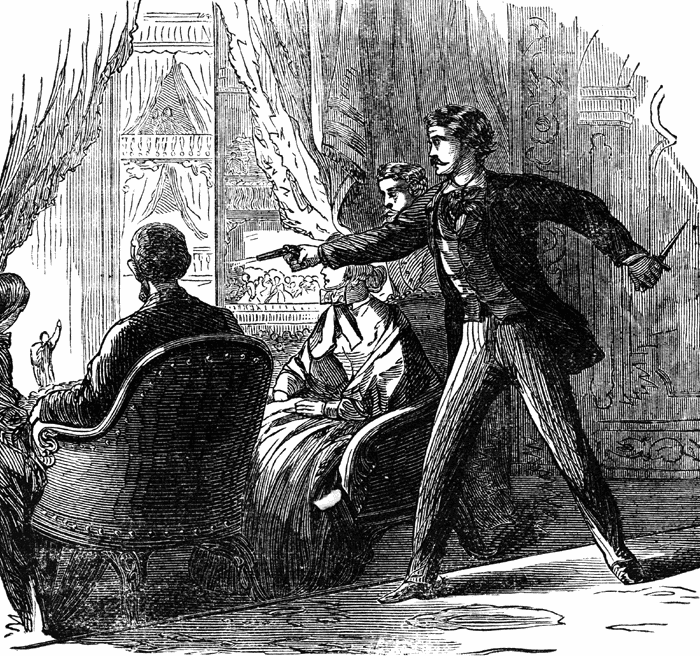 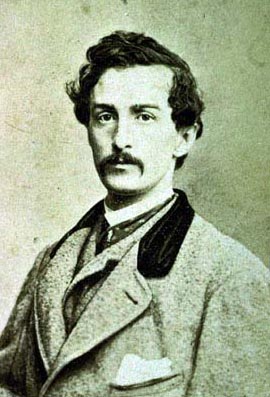 Booth escaped, but was shot to death twelve days later, as Federal troops surrounded the farm at which he was hiding, some fifty miles south of Washington.
Abraham Lincoln #16
April 15, 1865
was assassinated by John Wilkes Booth, a Southern sympathizer, angry at the defeat of the South in the Civil War.
Eight  other conspirators were captured and convicted.  Four were sentenced to prison and the rest  were hanged, including Mary Surratt, the first woman hanged by the U.S. government.
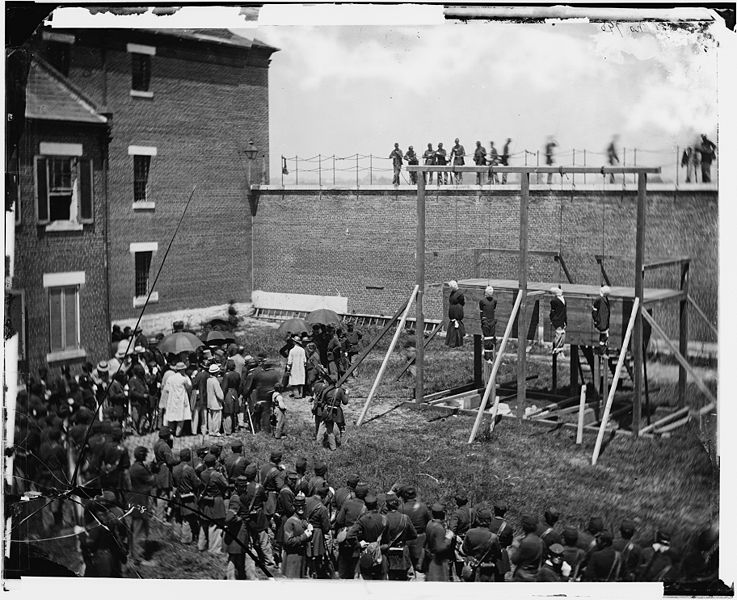 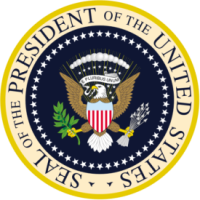 30
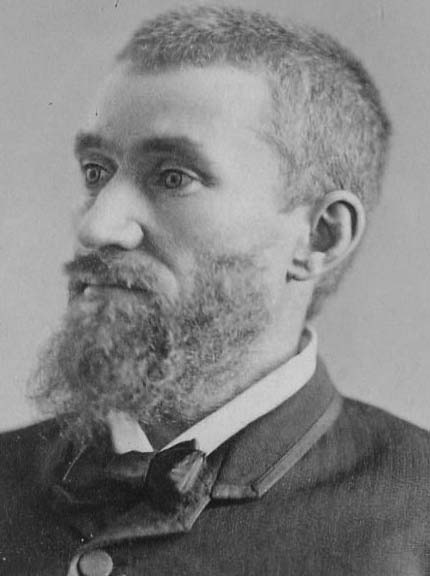 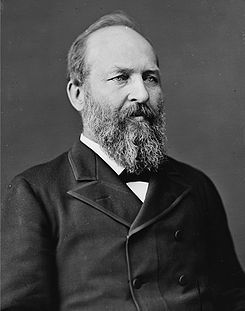 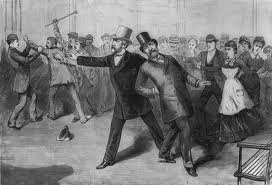 Guiteau was hanged on June 30, 1882, in the District of Columbia. While being led to his execution, Guiteau was said to have continued to smile and wave at spectators and reporters, happy to be at the center of attention to the very end.
James Garfield #20
July 2, 1881
Garfield was shot by Charles J. Guiteau, a mentally disturbed government office seeker, who wanted a government job, but was repeatedly turned down.
After a long, painful battle with infections, possibly brought on by his doctors' poking and probing the wound with unwashed hands and non-sterilized instruments, Garfield died on September 19, 11 weeks after being shot.  Most modern physicians familiar with the case state that Garfield would have easily recovered from his wounds with sterile medical care.
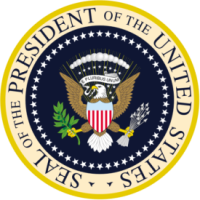 31
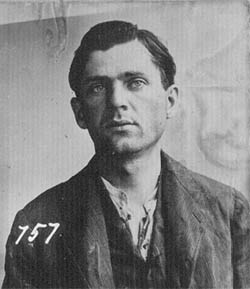 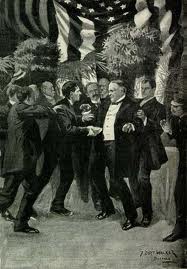 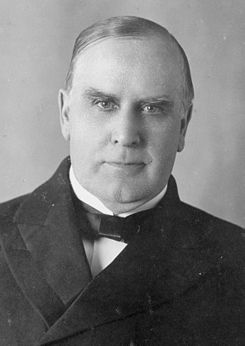 Leon Czolgosz was convicted and then electrocuted at Auburn prison in New York. Three jolts are given, at 1700 volts each. Later that day, sulfuric acid is poured into his coffin.
William McKinley #25
Sept. 6-14 1901
assassinated by anarchist Leon Czolgosz, who believed that the President was an “enemy of working people.” The President was attending the Pan-American Exposition in Buffalo , NY
Emergency Room had no electricity (Exposition hall was filled with lights!
Couldn’t operate by candlelight (ether used was flammable)
Used pans to reflect sunlight onto the operating table!
One bullet removed-couldn’t find the other
New invention on display- X-Ray machine- didn’t use-afraid of effects!
McKinley seemed to improve so doctors stopped.
President dies a week later from infections.
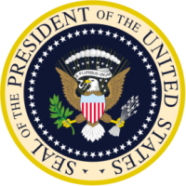 32
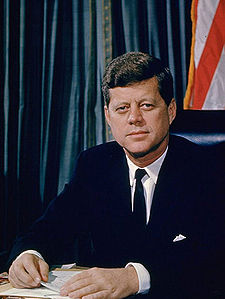 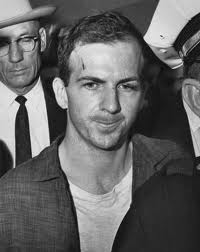 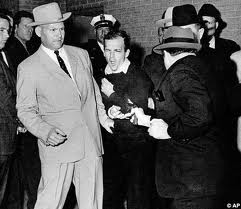 John F. Kennedy #35
November 22, 1963
 was assassinated by Lee Harvey Oswald  while on a campaign trip to Dallas, Texas.
Oswald himself was killed the following day, leaving many unanswered questions.
Many claim that Oswald acted alone, while others insist that there were others involved.
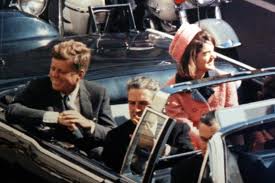 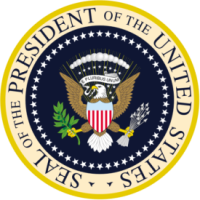 33
Presidential Assassination Attempts
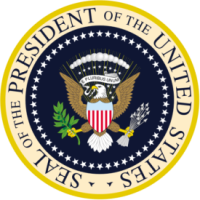 34
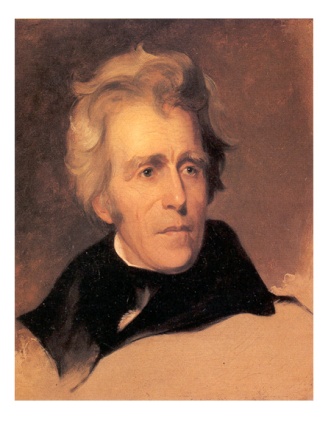 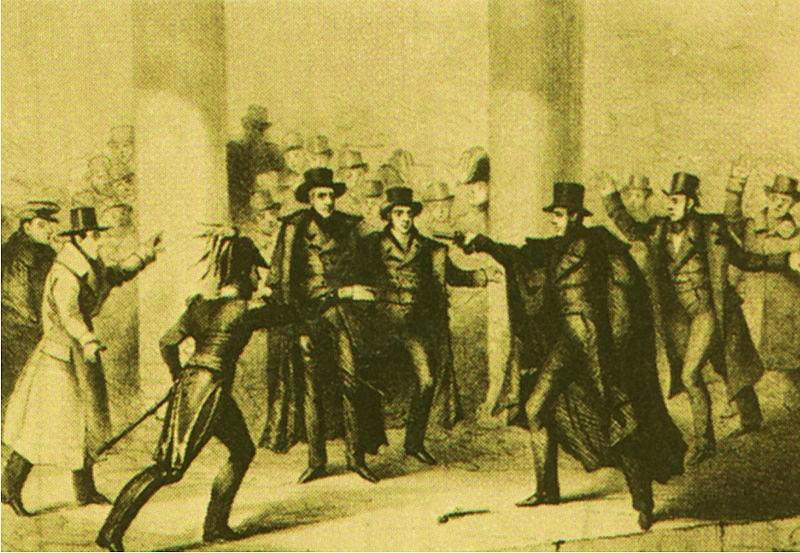 Andrew Jackson #7
January 30, 1835
Andrew Jackson was attending a funeral for Congressman Warren Davis when Richard Lawrence, attempted to shoot him with two different derringers, each of which misfired. He was tried for the attempted assassination but was found not guilty by reason of insanity. He spent the rest of his life in an insane asylum.
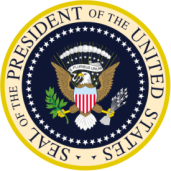 35
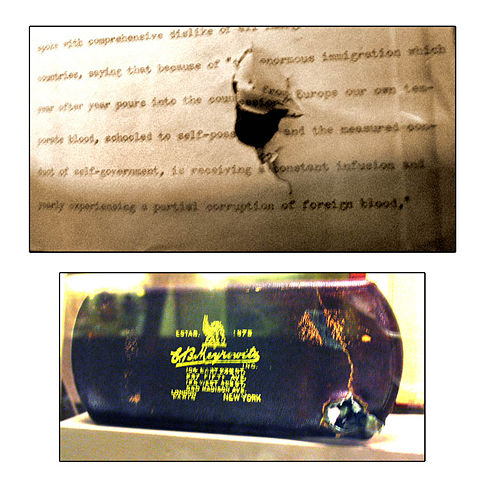 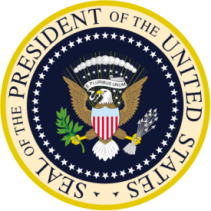 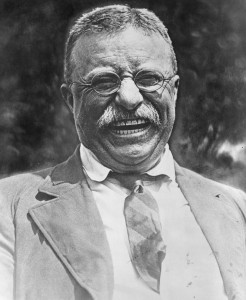 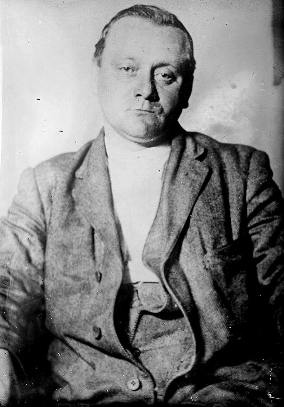 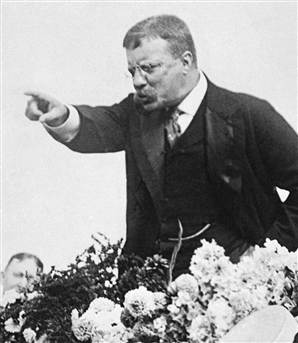 John Schrank
Theodore Roosevelt #26
1912
As he was leaving to deliver a campaign speech, he was shot in the chest by John Schrank, a mentally disturbed New York saloonkeeper. Luckily, Roosevelt had a 50-page speech and his spectacle case in his pocket that slowed down the .38 caliber bullet, which lodged three inches deep into his chest.   Because he didn’t cough up any blood, he decided to travel to his appointed place and delivered a 90-minute speech.  After finishing, he went to the hospital for treatment.  The bullet was never removed but allowed to heal over.
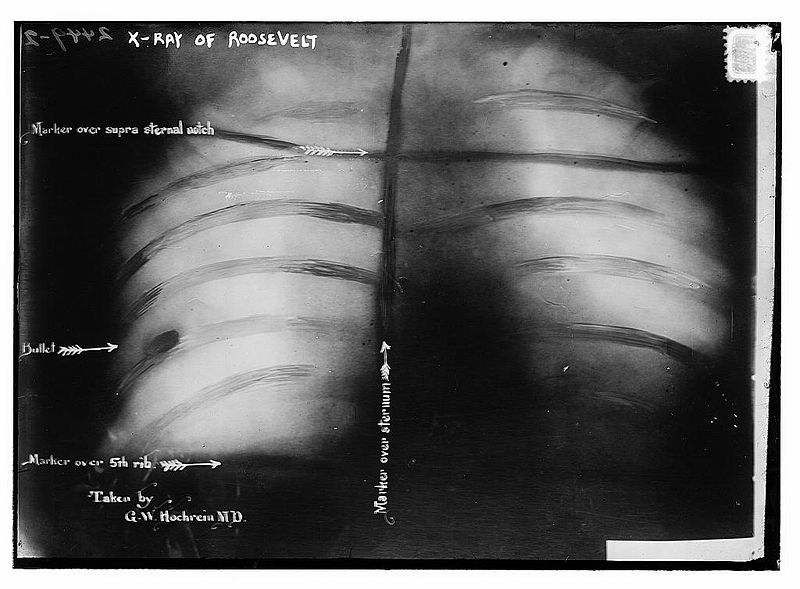 36
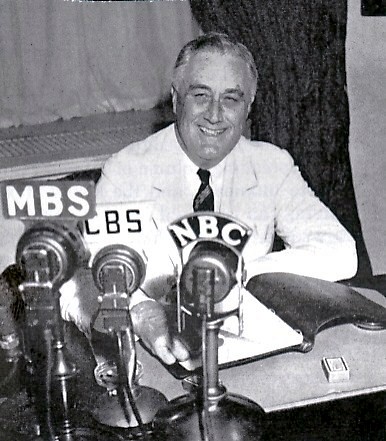 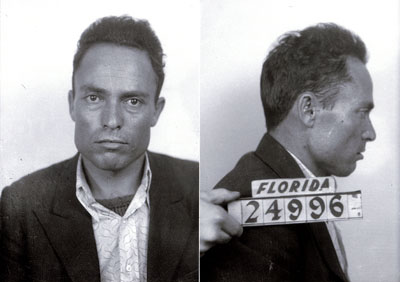 Franklin Roosevelt #32
1933
After Roosevelt gave a speech in Miami on February 15, 1933, Giuseppe Zangara shot six shots into the crowd. None hit Roosevelt though the Mayor of Chicago, Anton Cermak was shot in the stomach. Zangara blamed wealthy capitalists for his plights and those of other working people. He was convicted of attempted murder and then after Cermak's death due to the shooting he was retried for murder. He was executed by electric chair in March, 1933.
Giuseppe Zangara
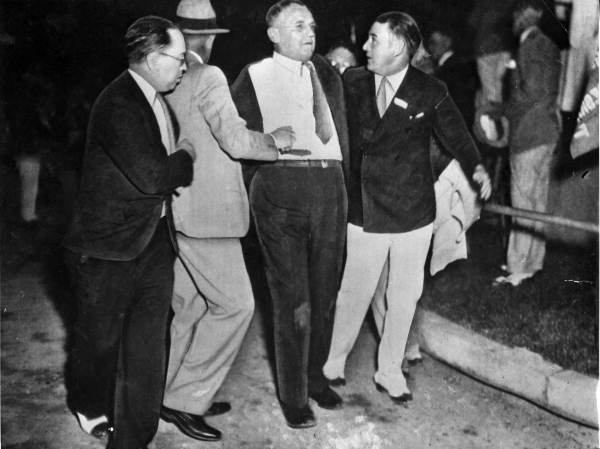 Mayor Cermak 
after the shooting:
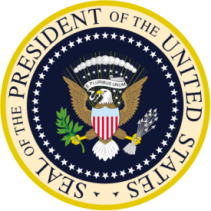 37
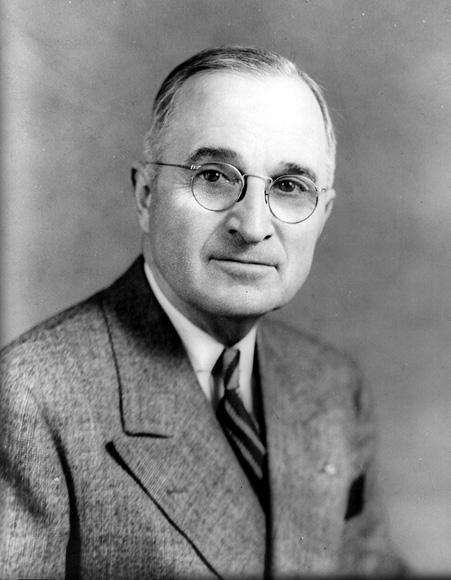 Harry Truman #33
1950
On November 1, 1950, two Puerto Rican nationals attempted to kill President Truman to bring attention to the case for Puerto Rican independence. The President and his family were staying at the Blair House across from the White House. 
The two attempted assassins, Oscar Collazo and Griselio Torresola, tried to shoot their way into the house. Torresola killed one and wounded another policeman while Collazo wounded one policeman. Torresola died in the gunfight. Collazo was arrested and sentenced to death which Truman commuted to life in prison.  President Carter freed Collazo from prison in 1979.
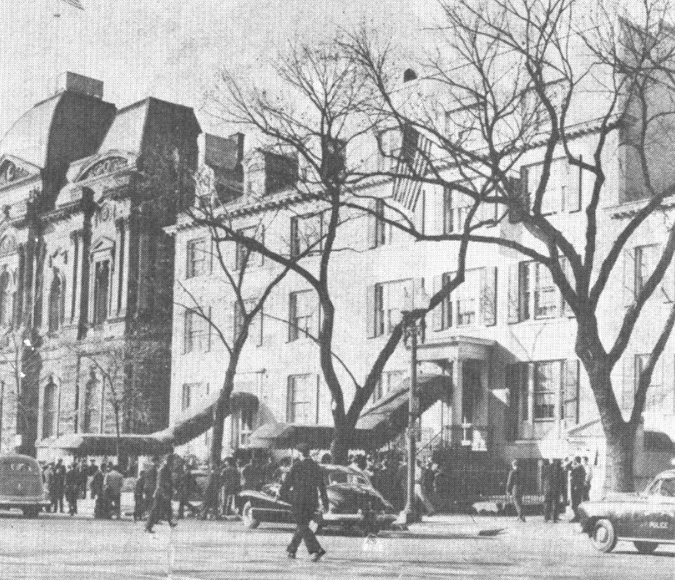 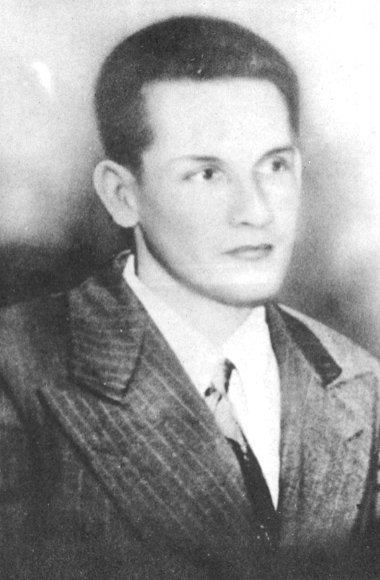 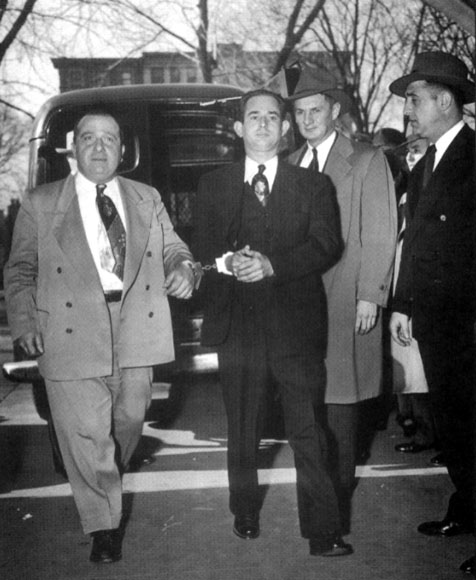 Oscar Collazo
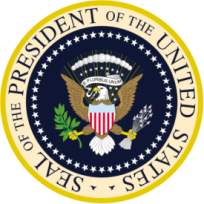 Grisello Torresola
38
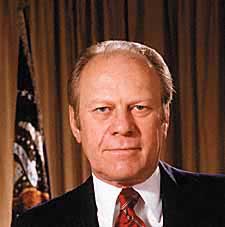 #1
Ford escaped two assassination attempts, both by women. 
First on September 5, 1975, Lynette Fromme, a follower of Charles Manson, pointed a gun at him but did not fire. She was convicted of attempting to assassinate the president and sentenced to life in prison.
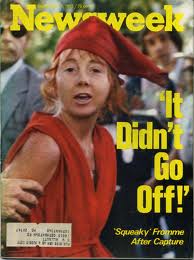 Gerald Ford #38
1975 (TWICE!)
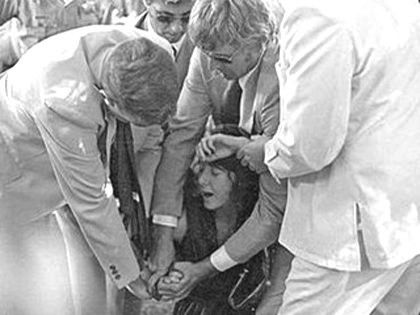 Charles Manson and his followers were responsible for a string of  brutal murders in the  Los Angeles in 1968-69.
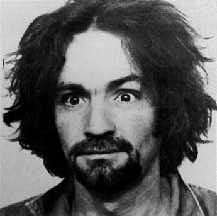 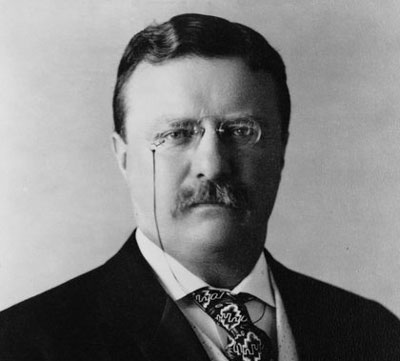 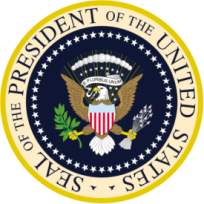 39
#2
The second attempt on Ford's life occurred on September 22, 1975 when Sara Jane Moore fired one shot that was deflected by a bystander. 
Moore was trying to prove herself to some radical friends with the assassination of the president.
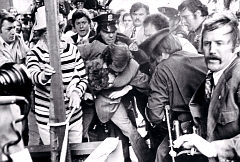 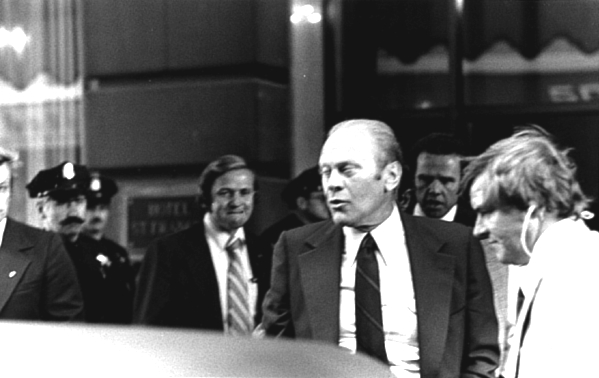 President Ford reacts to the shot!
(The bullet missed his head by 6 inches!)
She was convicted of attempted assassination and sentenced to life in prison. She was released from prison at age 77, after serving 32 years.
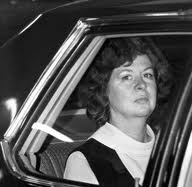 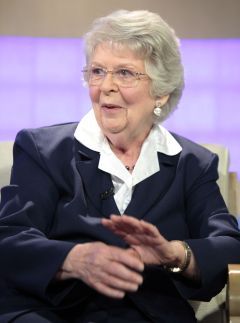 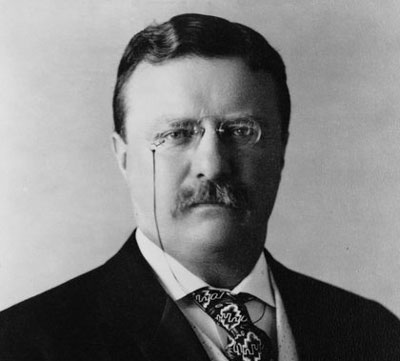 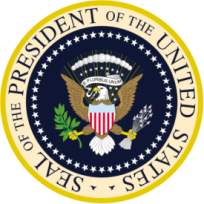 40
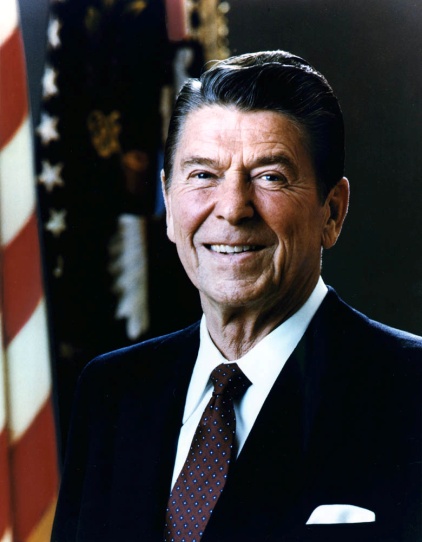 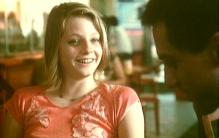 John Hinckley, Jr.  hoped that by assassinating someone important, he would earn enough notoriety to impress actress Jodie Foster. 
Besides shooting the President in the lung, Hinckley also shot Press Secretary James Brady , a police officer and a security agent. 
He was arrested but found not guilty by reason of insanity and sentenced to life in a mental institution.
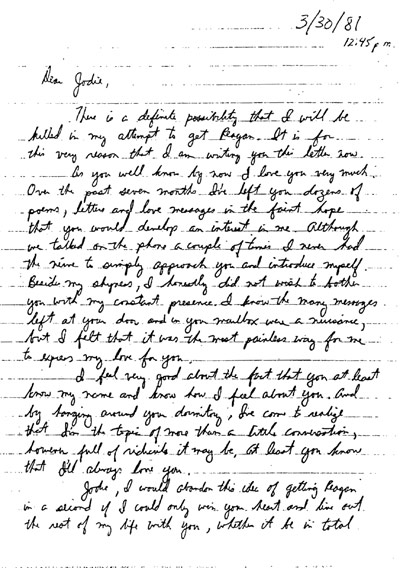 Ronald Reagan #40
March 30, 1981
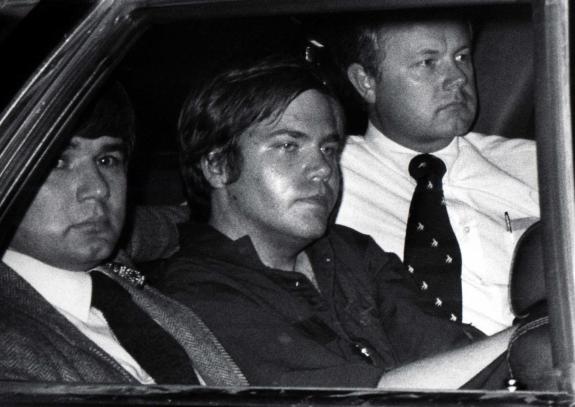 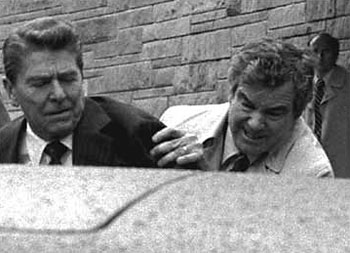 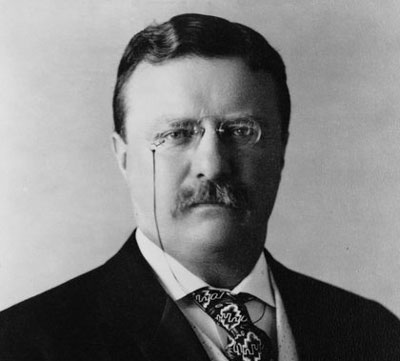 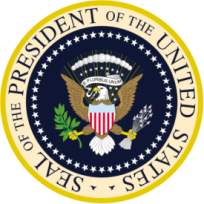 41
1. Vice President of the United States 
2. Speaker of the House 
3. President pro Tempore of the Senate
4. Secretary of State
5. Secretary of the Treasury
6. Secretary of Defense 
7. Attorney General 
8. Secretary of the Interior  
9. Secretary of Agriculture 
10. Secretary of Commerce 
11. Secretary of Labor 
12. Secretary of Health & Human Services 
13. Secretary of Housing & Urban Development 
14. Secretary of Transportation 
15. Secretary of Energy 
16. Secretary of Education
17. Secretary of Veterans' Affairs
And then finally,
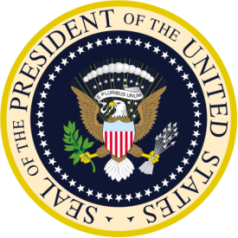 Presidential Succession
If something happens to the President that makes it impossible for him to do his job, this is the order in which his successor is chosen.
18. A Swope Middle School Social Studies Teacher
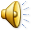 42
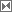 Now, there is that old argument that George Washington wasn’t really the “first” “president” of the United States…
You see, the Second Continental Congress was our “government” at the signing of the Declaration of Independence and ran the country from 1775 to 1787!
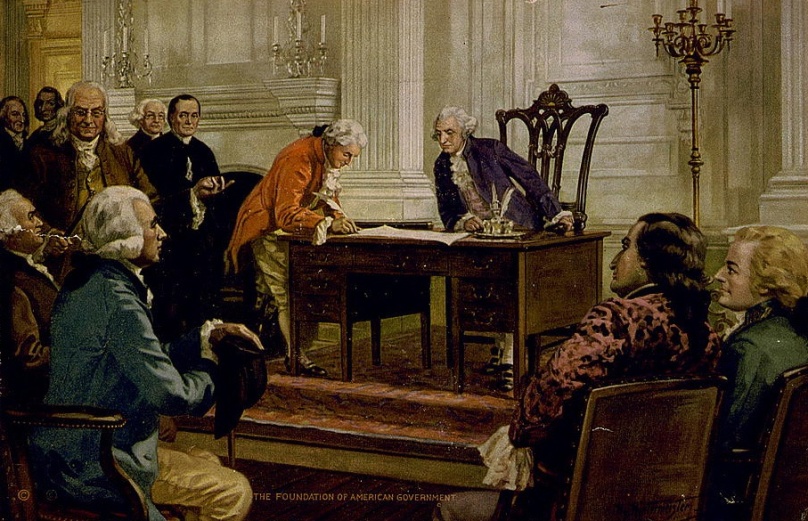 The fellow who was in charge of the Congress was called its “president.”
So, who was the first “president” when the United States was formed?
43
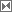 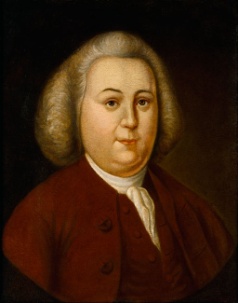 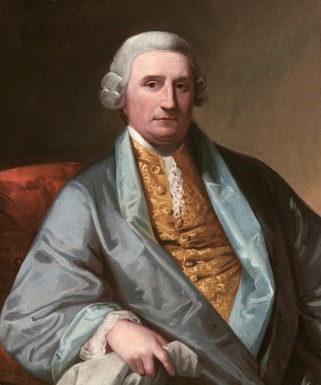 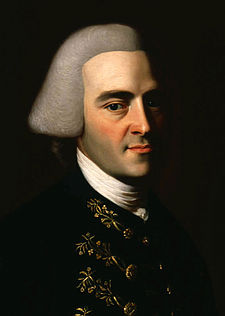 Presidents of the 
2nd Continental Congress
1774-1788
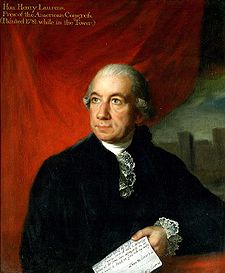 #1 & #3 Peyton Randolph
#2  Henry Middleton
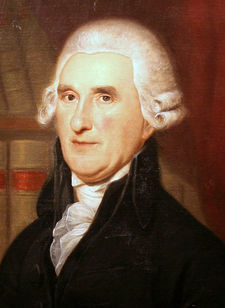 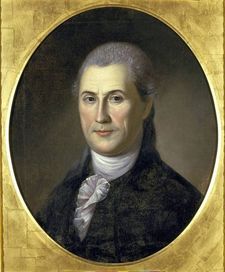 #4 & #13 John Hancock
#5 Henry Laurens
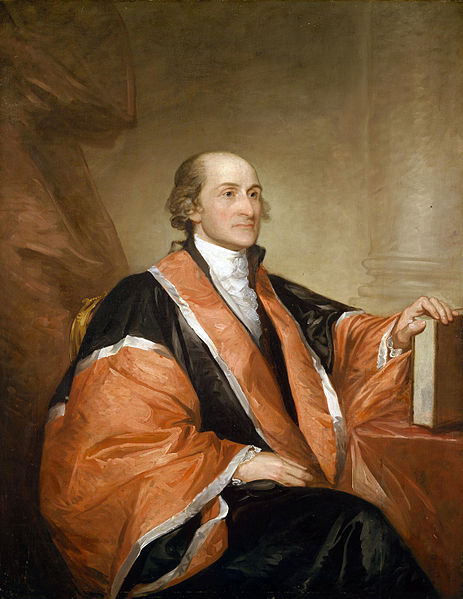 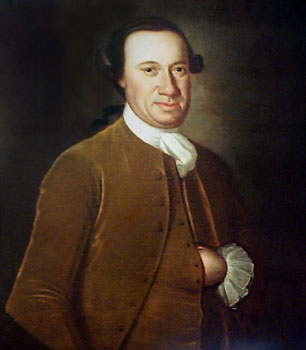 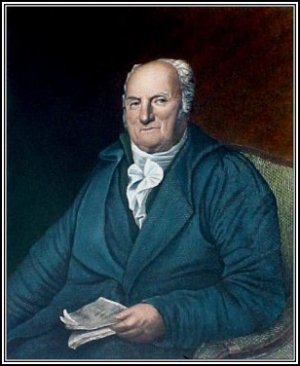 #8 Thomas McKean
#7 Samuel Huntington
#6 John Jay
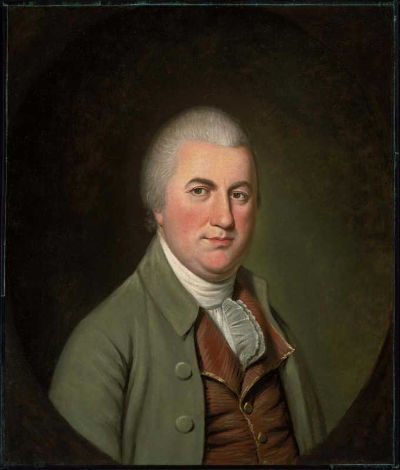 #9 John Hanson
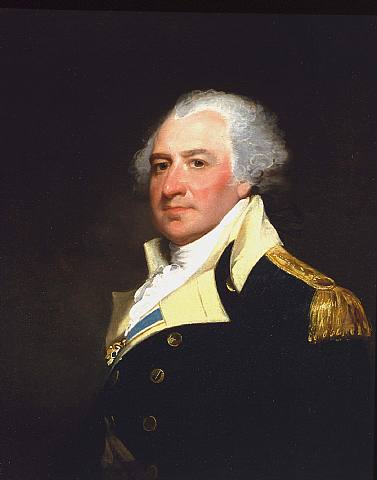 #10 Elias Boudinot
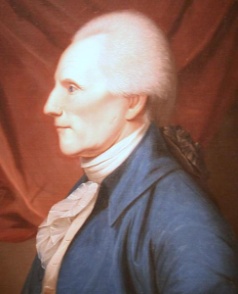 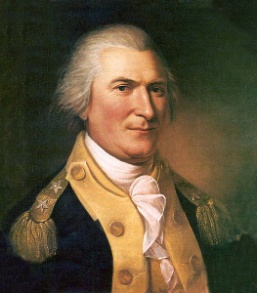 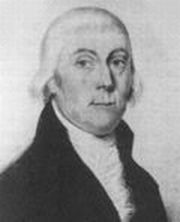 #11 Thomas Mifflin
#12 Richard Henry Lee
#15 Arthur St. Clair
#14 Nathaniel Gorham
#16 Cyrus Griffin
44
satire- the use of irony, sarcasm, ridicule, or the like, in expose or criticize someone or something
Unlike in some countries, in America, we are free to poke fun at and criticize our elected officials.
One of the ways this is done is through political cartoons…
45
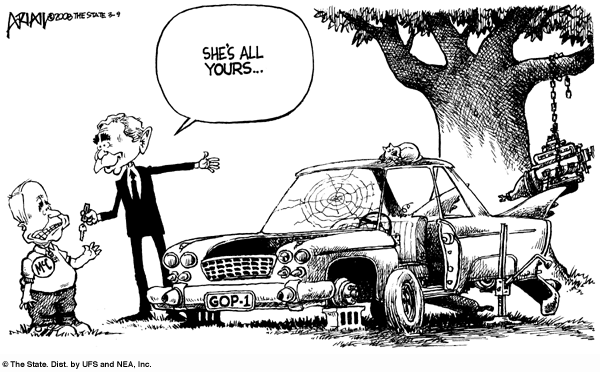 46
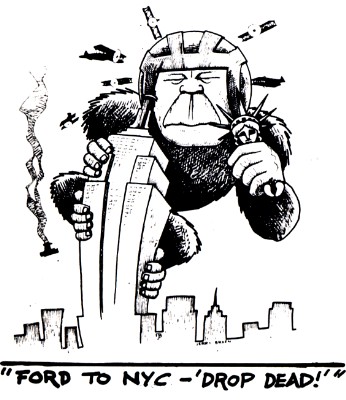 47
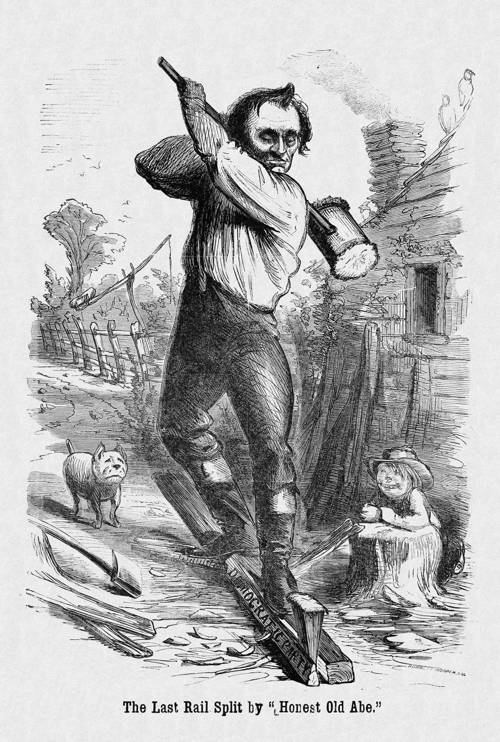 48
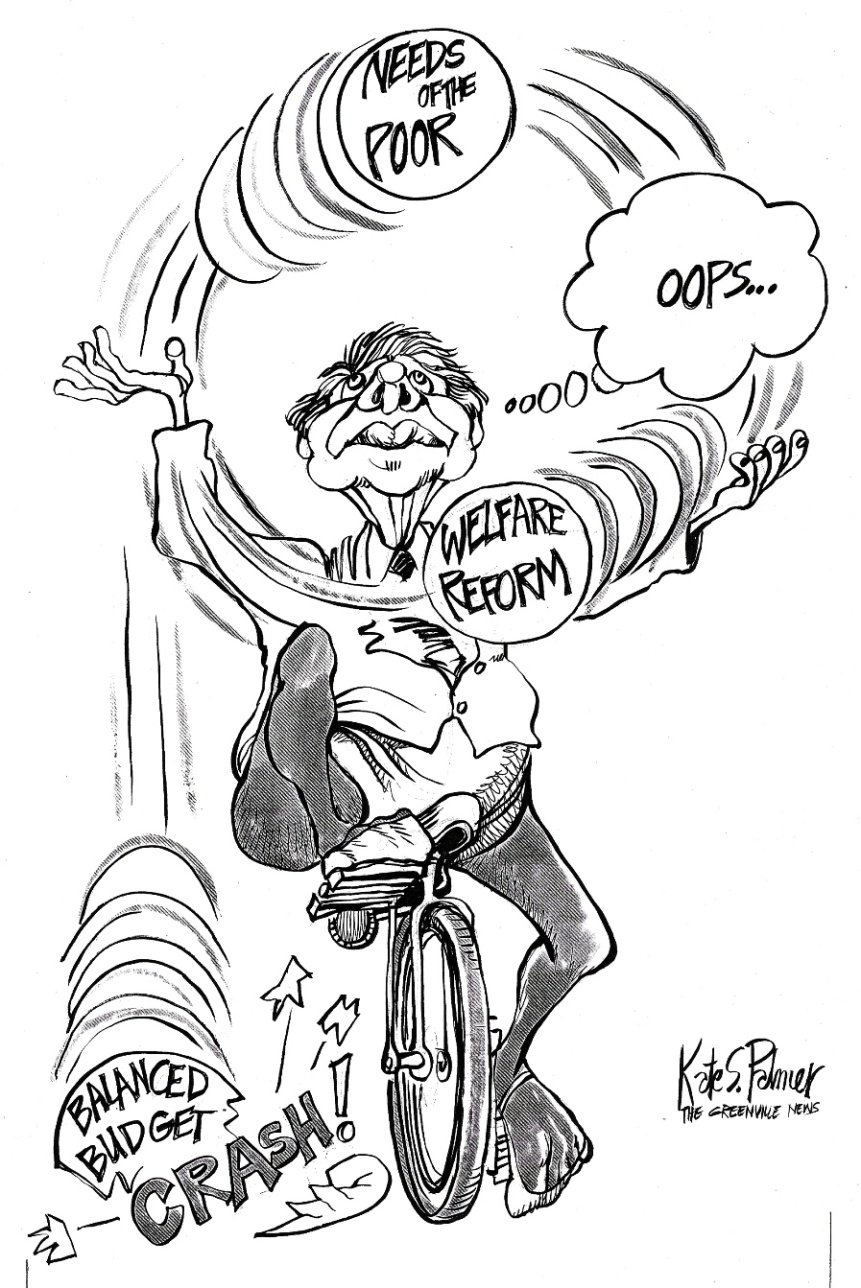 49
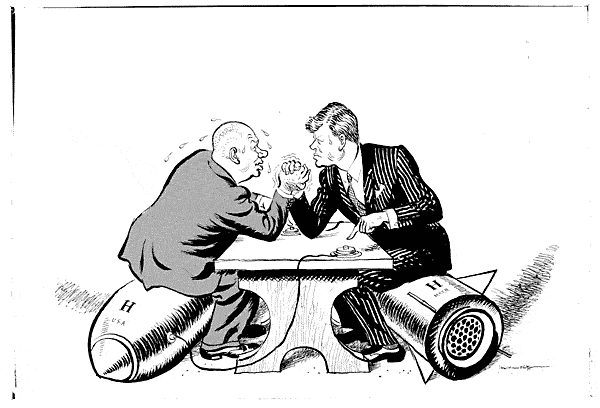 50
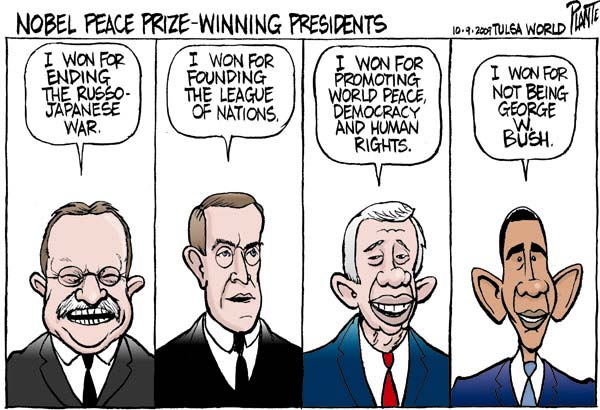 51
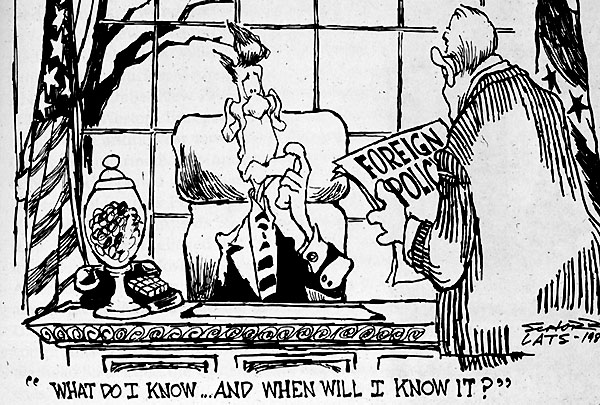 52
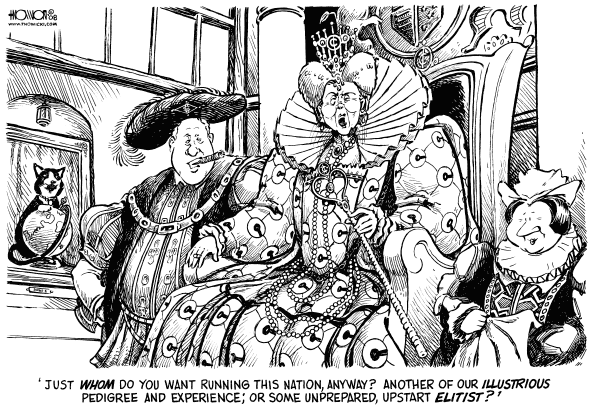 53
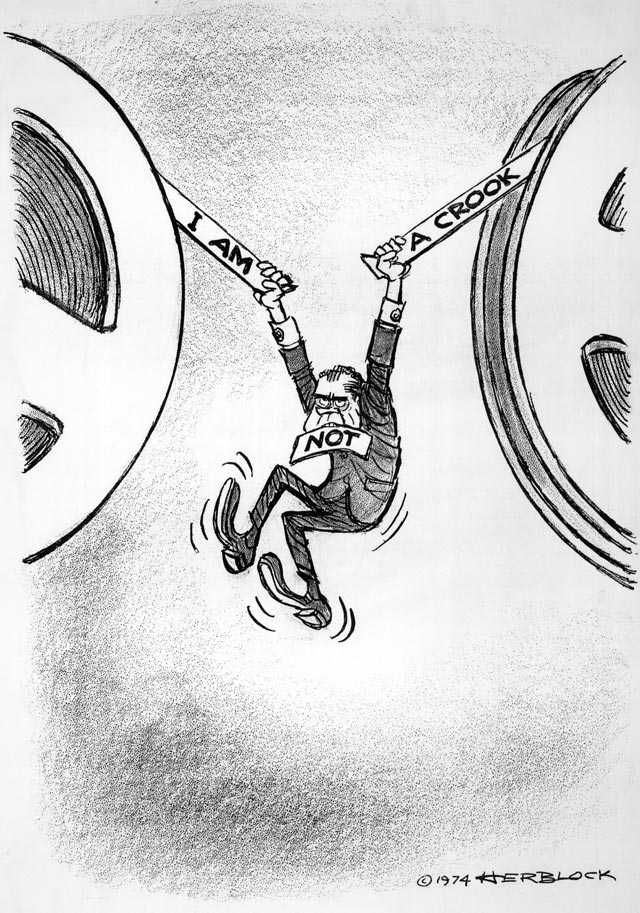 54
The Evolution 
of the 
Pledge of Allegiance
EARLIEST?  The Balch Salute, written in 1885 by a New York City teacher, had a brief run of popularity. It read: “We give our heads and  our hearts to God and our country; one country, one language, one Flag."  During the salute, the youngsters would point at their heads, their heart and then at the flag.
1923-1924
"I pledge allegiance to the flag of the United States and to the republic for which it stands: one nation indivisible with liberty and justice for all."
1924-1954
"I pledge allegiance to the flag of the United States of America, and to the republic for which it stands; one nation indivisible with liberty and justice for all."
1892
"I pledge allegiance to my flag and the republic for which it stands: one nation indivisible with liberty and justice for all."
1892 to 1923
"I pledge allegiance to my flag and to the republic for which it stands: one nation indivisible with liberty and justice for all."
1954 to present
"I pledge allegiance to the flag of the United States of America, and to the republic for which it stands, one nation under God, indivisible, with liberty and justice for all."
“Hand over Heart?”
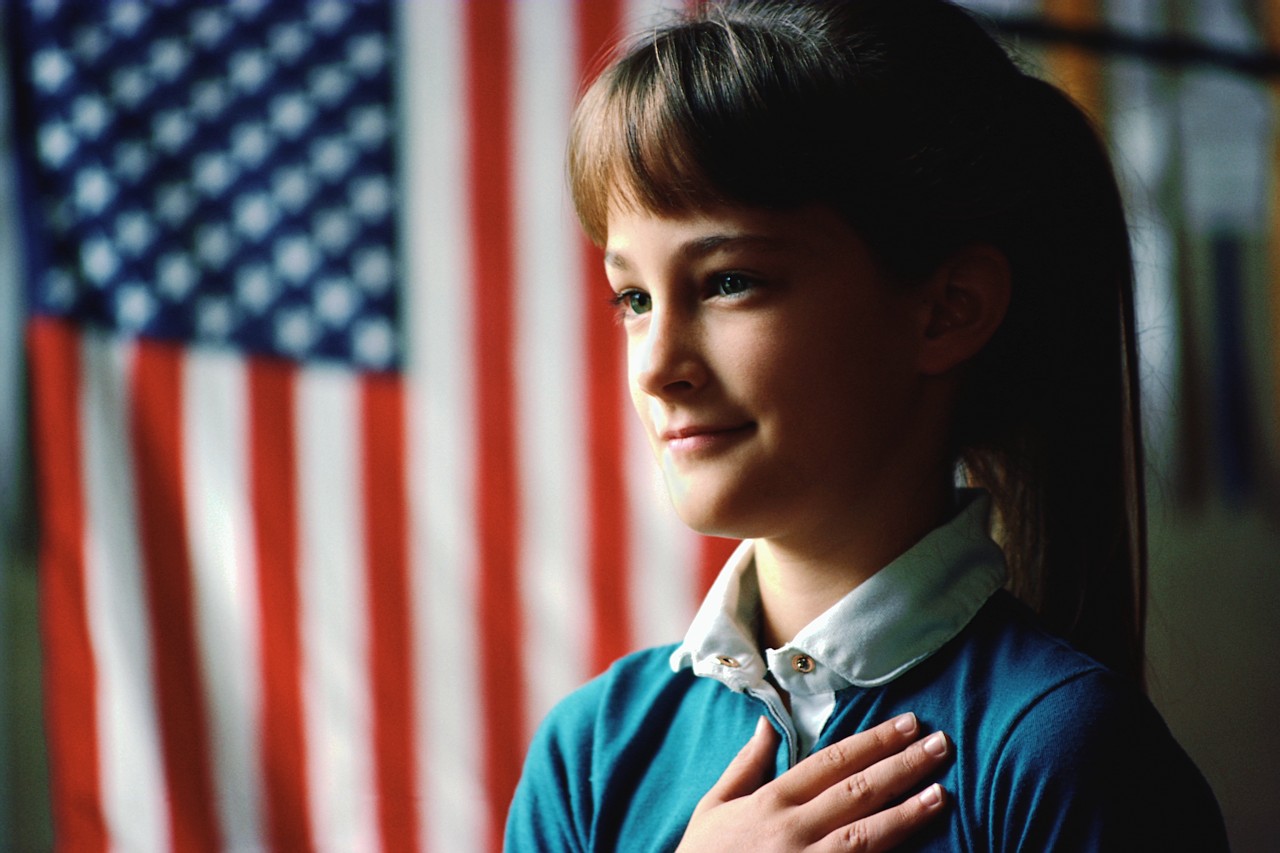 The original salute to the flag while reciting the Pledge was developed by Francis Bellamy in 1892
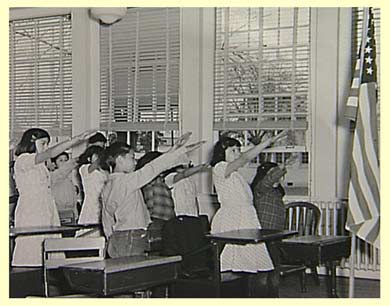 It started with the hand outstretched toward the flag, palm down, and ended with the palm up.
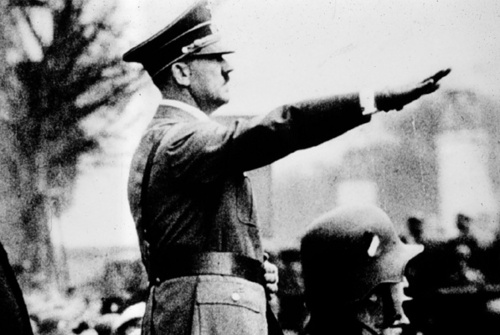 Because of the similarity between the Bellamy salute and the Nazi salute of the 1930’s and 40’s, President Franklin Roosevelt instituted the hand-over-the-heart gesture as the salute to be rendered by civilians during the Pledge of Allegiance and the national anthem in the United States, instead of the Bellamy salute. It was passed into law on June 22, 1942.
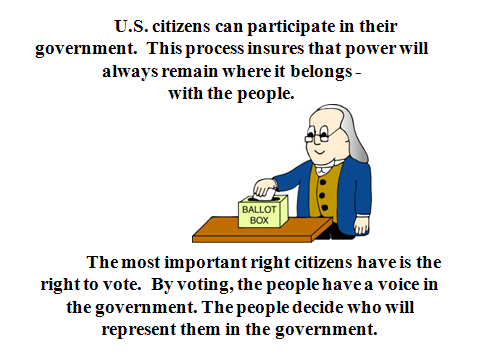 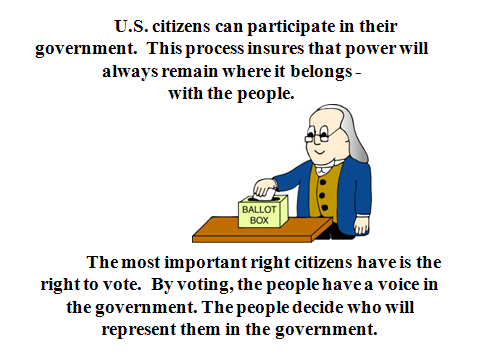 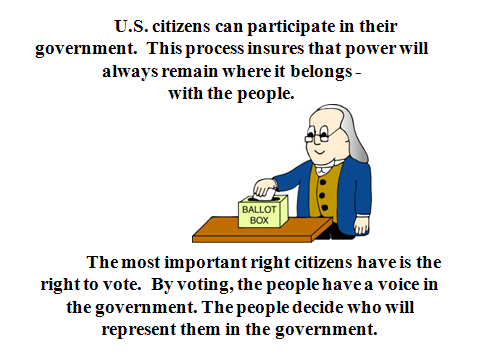 59